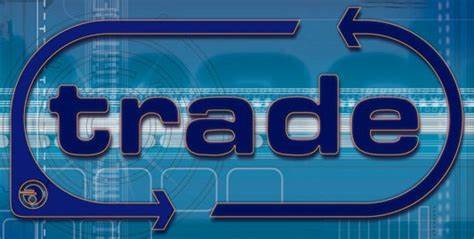 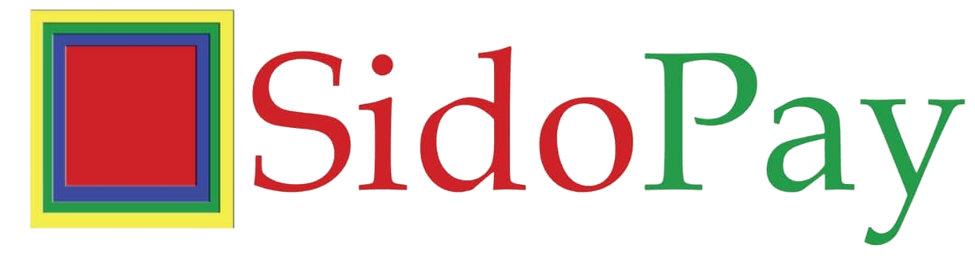 (Powering Structured Finance, Innovative 
Ownership  & Intelligent Trading)
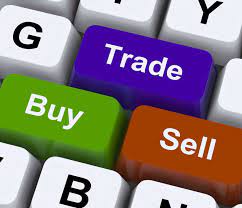 PITCH DECK PRESENTATION
By Ignatius Duhu

APR-MAY-JUN, 2022.
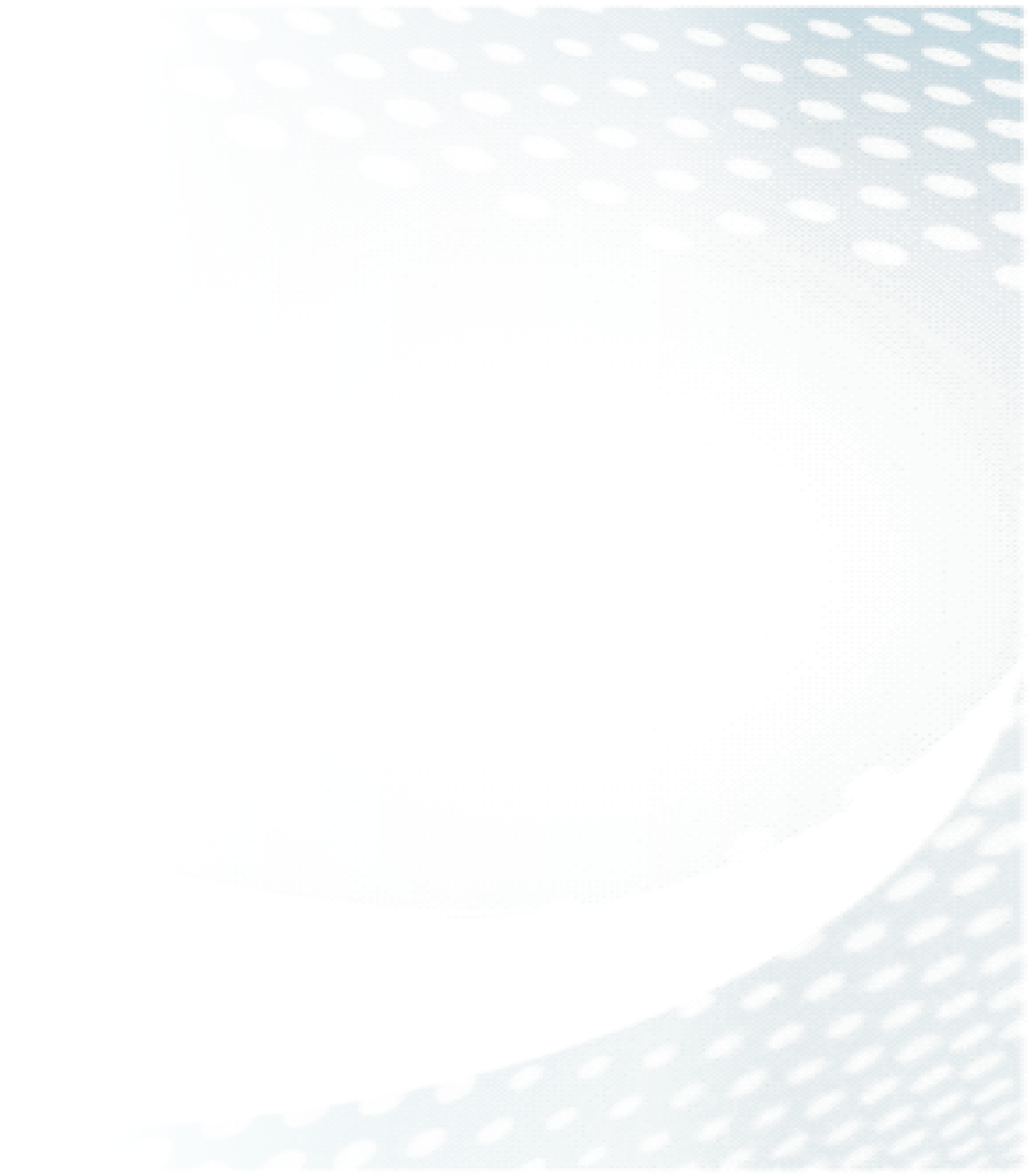 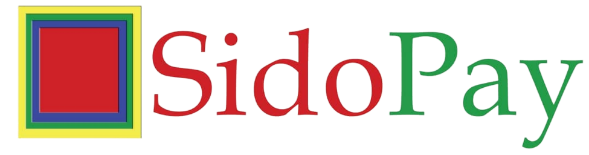 Artificial intelligent powered FinTech (financial technology) solution for efficient wealth distribution and management based on instalment equity purchase and repurchase programme. SidoPay enables the global entrepreneurs/managers and their funders (strategic sponsors) to trade equities (ownership) of funded private companies in small fractions (shares) frequently, securely, and privately at agreed fixed prices and over a short, medium or long period.
”
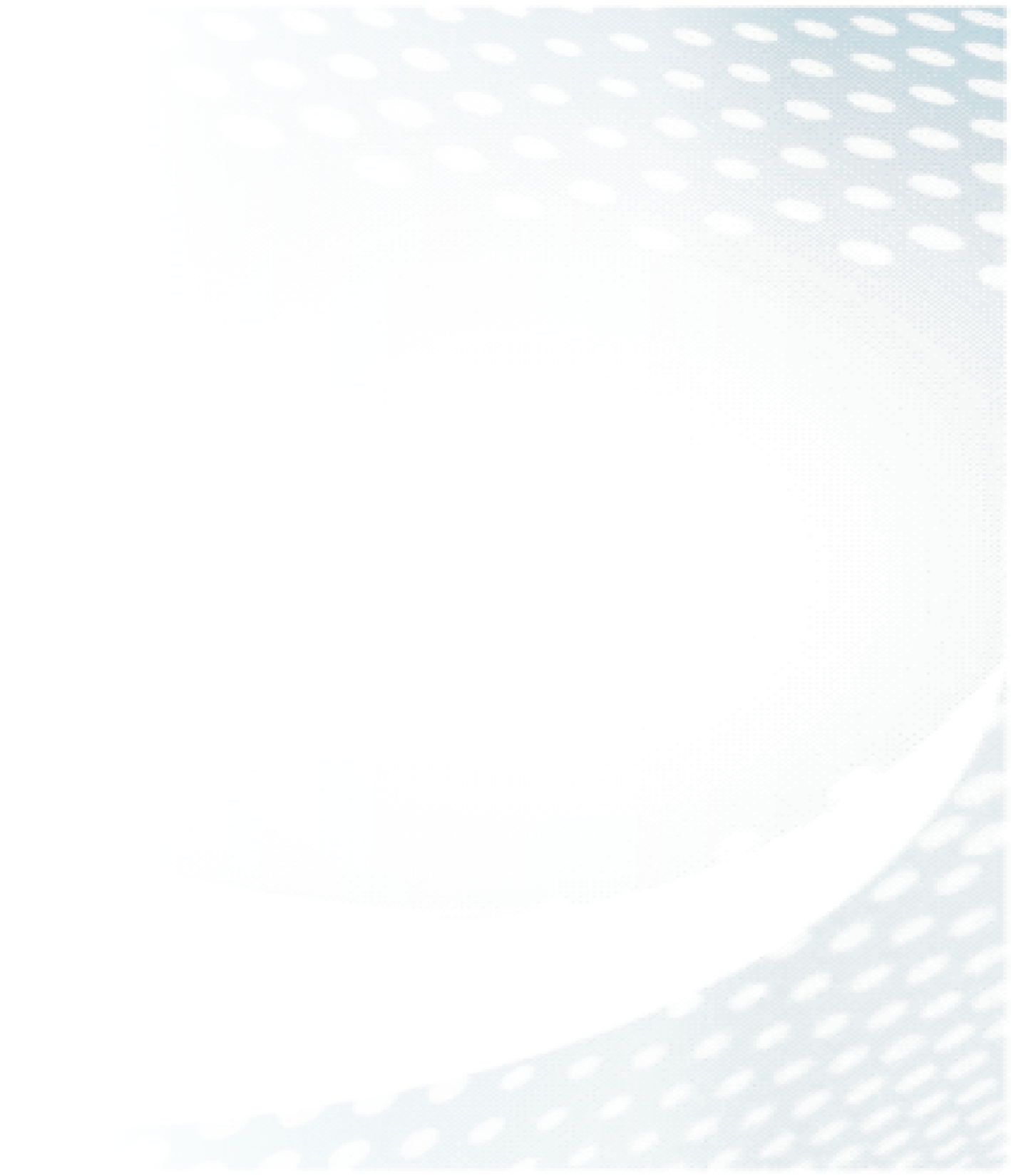 To improve ownership liquidity and increase tradability of valuable but expensive assets – mainly private companies funded with hybrid investments.
GOAL
To leverage data, creativity, innovation, strategy & technology for intelligent trade of the ownership of private companies regardless of their current sizes, sectors, growth stages, or stations (locations).
MISSION
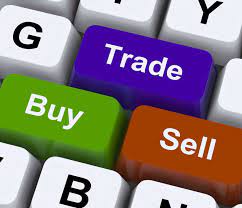 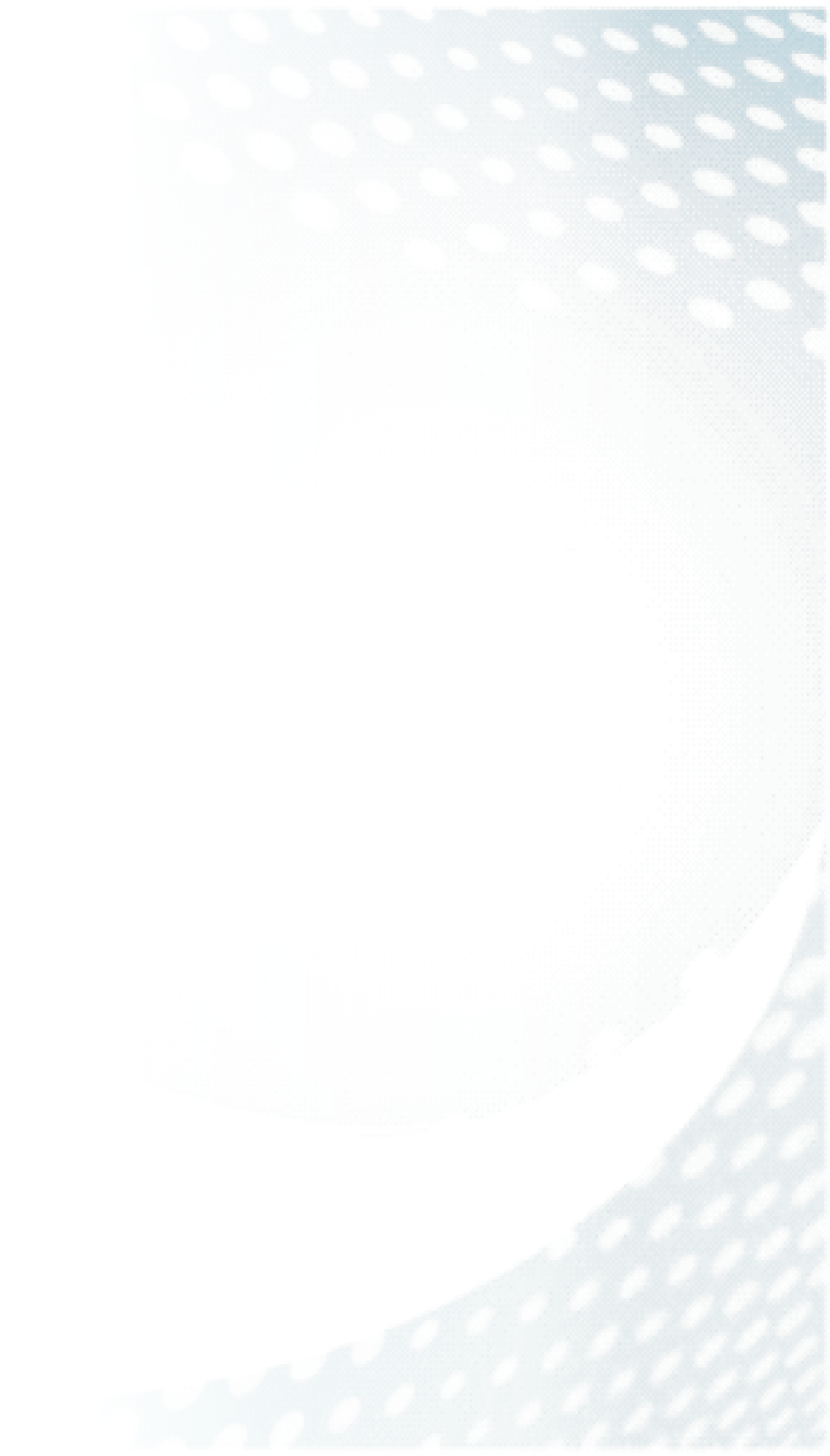 Big & Complex Problems
One Billion People
One billion potential buyers worldwide lack opportunity to plan, purchase, pay, & own expensive but valuable assets (wealth).

These are economically active but disadvantaged, low-income entrepreneurs/managers & their employees of working age between 15 and 50 years.
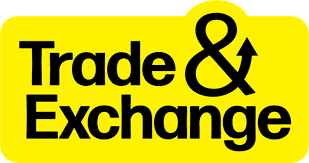 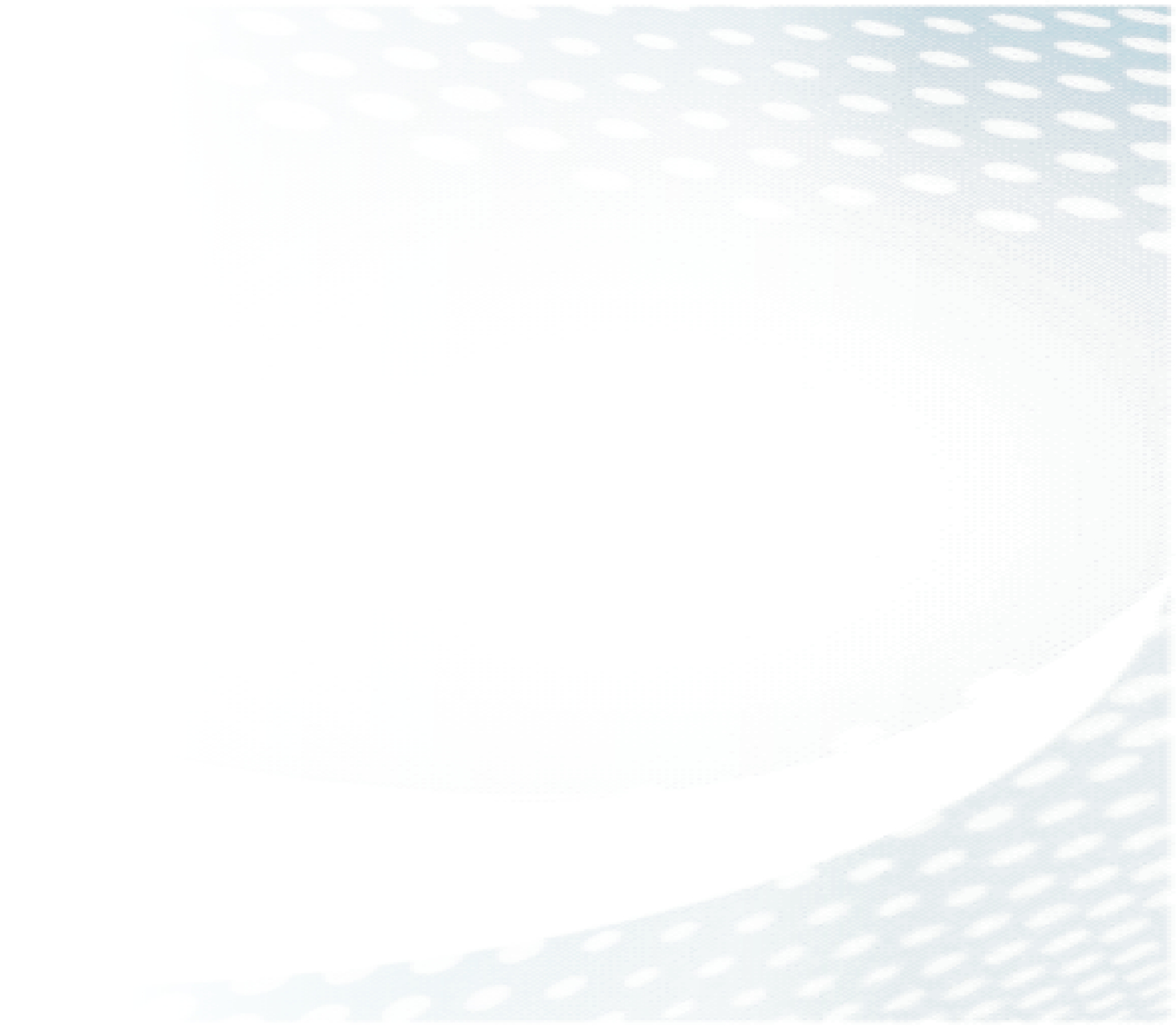 Root-Cause Problems
Problem with money – debt-equity finance gap and equity finance supply and demand gap facing entrepreneurs/managers and their funders – leading to a deepening economic inequality, unemployment, and low-income.

Problem with trade – inability to buy and sell valuable assets in small fractions (shares) over a medium/long periods due to associated low-liquidity and high risk problems - leading to a widening and worsening worldwide wealth gap.
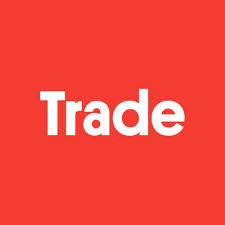 Solution 1
Creative, flexible structured finance - as Tradeable Hybrid Capital
Flexible structured finance existing as tradeable hybrid capital integrating the best features of grant, debt, and equity-based finance.
Provided by strategic sponsors (funders) who are willing to invest and trade equities (ownership) of funded private companies with entrepreneurs.
Prepares entrepreneurs to achieve investment readiness to attract follow-on equity and debt finance from traditional investors & creditors respectively.
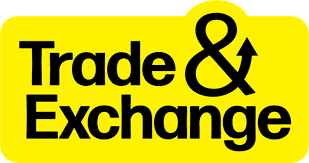 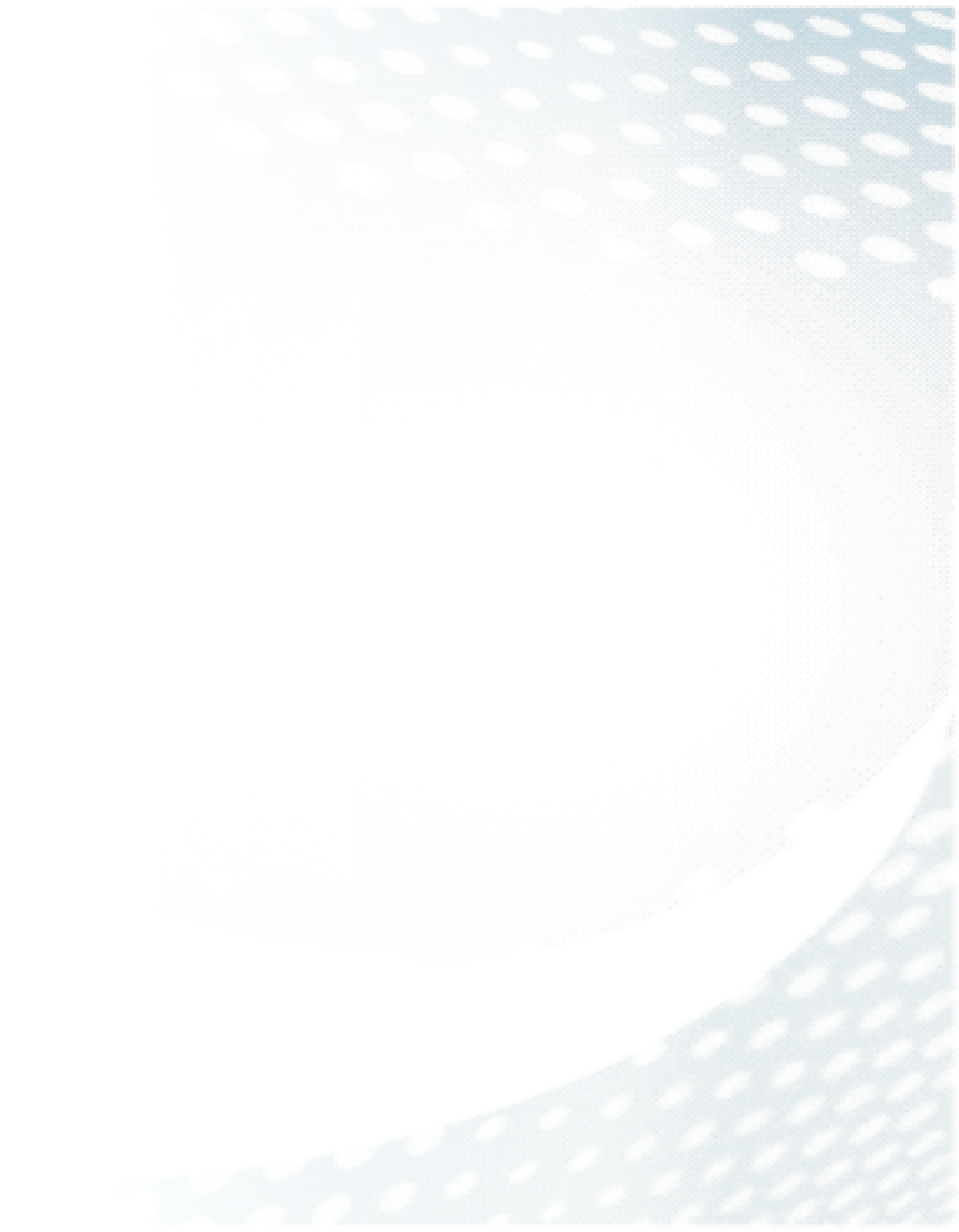 Solution 2
Innovative Dual Ownership  – Liquid and illiquid ownership portions
Dual ownership model – liquid and illiquid with features & functions of SIDO (Simultaneous Increasing & Decreasing Ownership) system.
Two separate owners as passive & active owners hold joint legal claim to the ownership of assets (companies) funded with tradable hybrid capital.
Passive owners are the funders as sponsors & active owners are entrepreneurs or managers of companies as stewards.
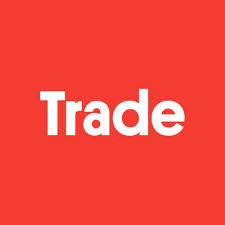 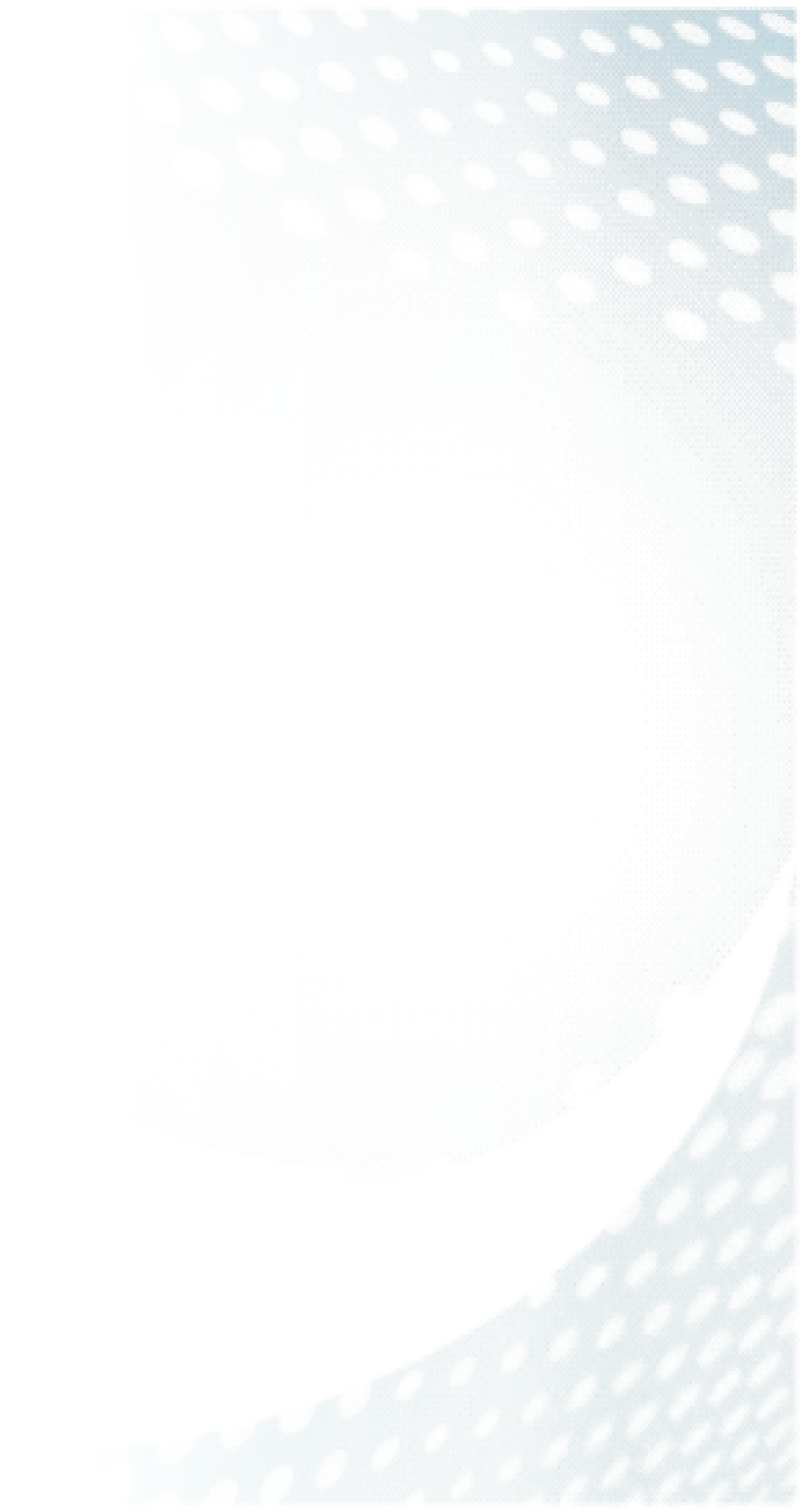 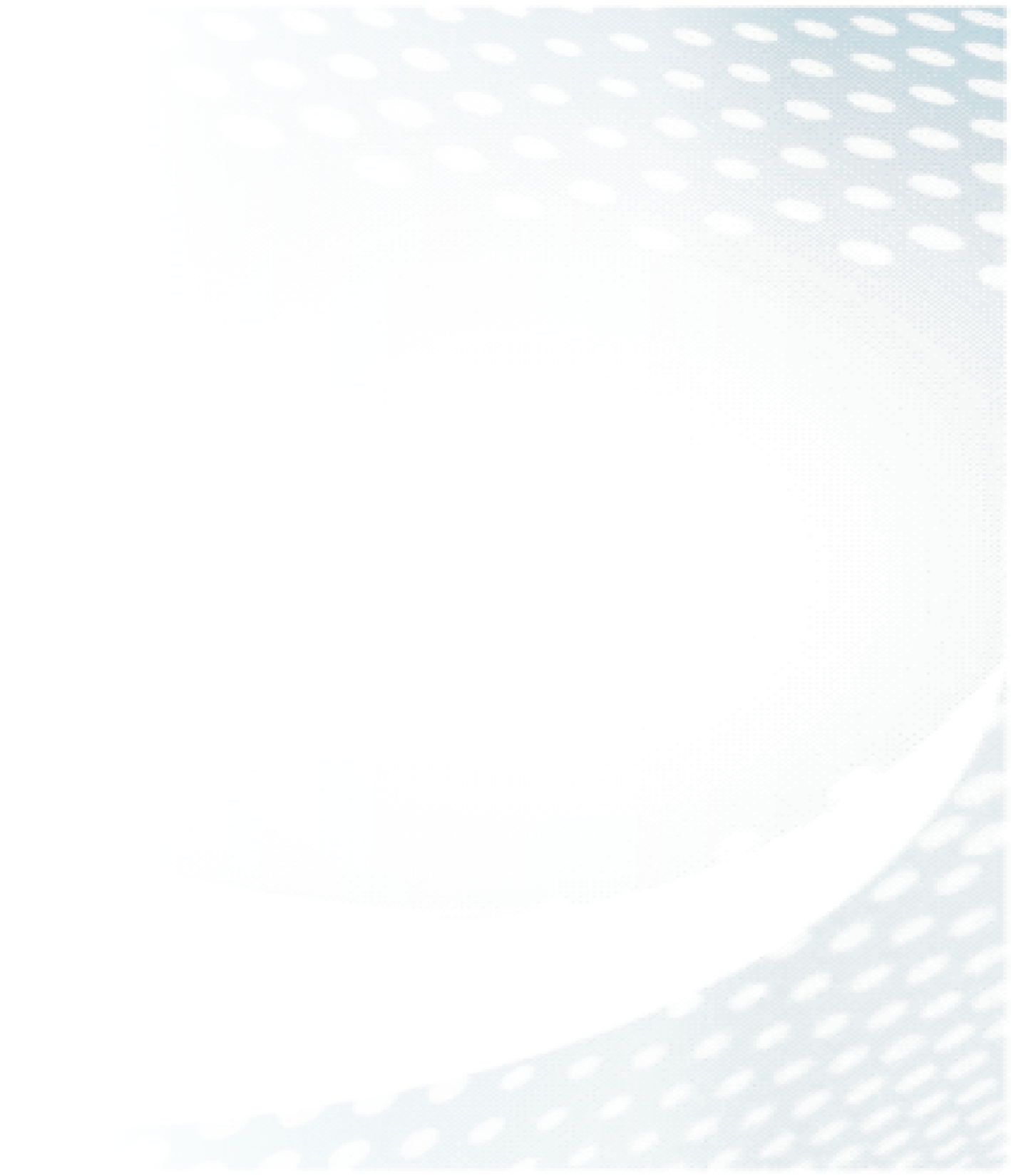 Solution 3
Intelligent trade –  Forward and Backward trade & exchange
Innovative ownership of assets funded with tradable hybrid capital promotes intelligent trade and exchange of such assets.
Step 1 Equity purchase (forward trade) - Sponsors gradually buy majority ownership of company/project with hybrid investment – a structured finance.
Step 2 Equity repurchase (backward trade) – Entrepreneur gradually buyback all or majority ownership of funded company/project in small fractions with revenues.
Intelligent trade is driven by entrepreneurs’ performance and based on the enterprise revenue potentials.
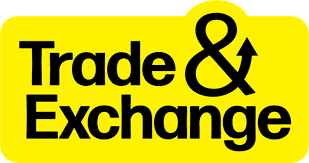 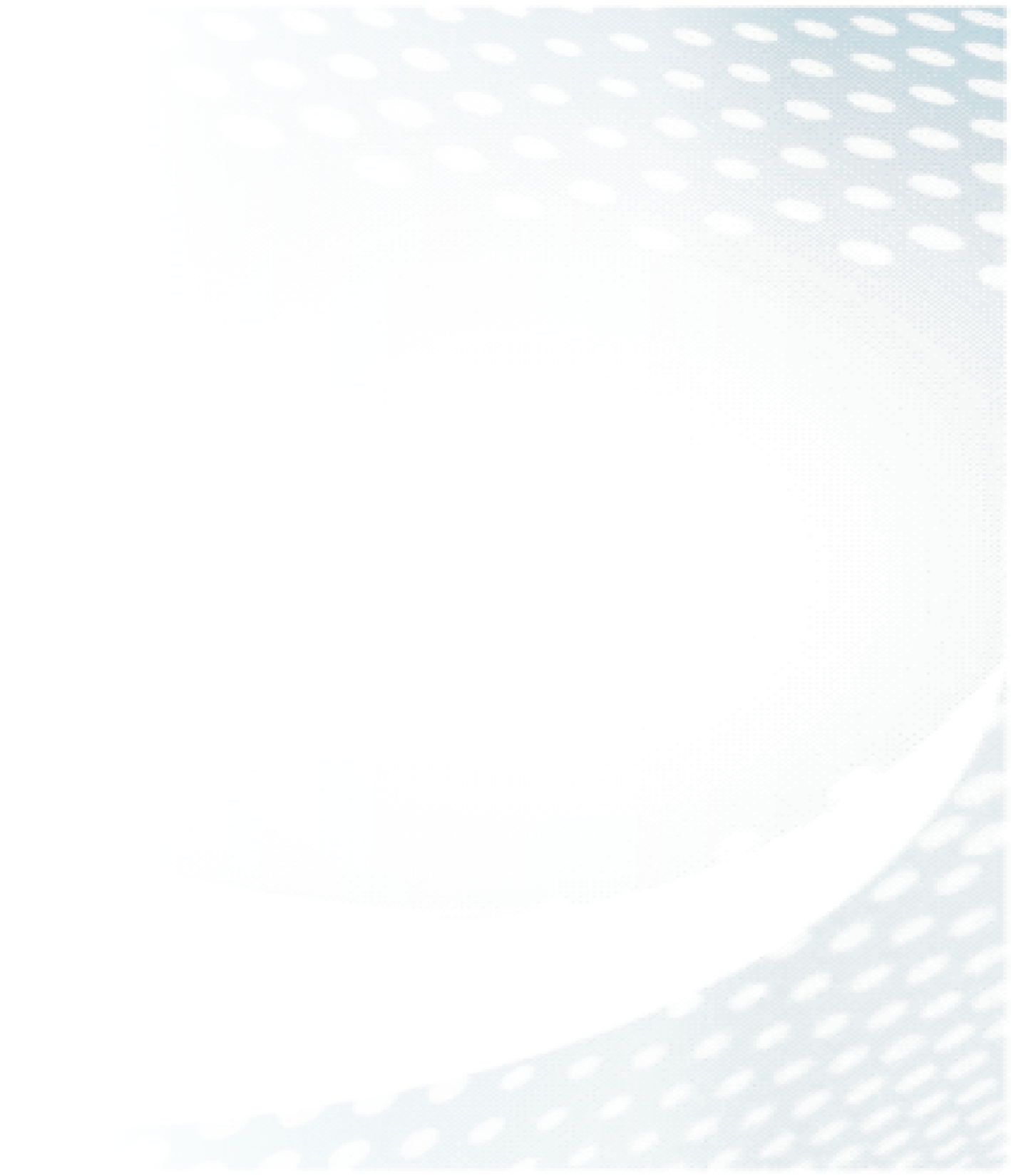 Practical Implementation – Product/Service
SERVICE
PRODUCT
SidoPay is a cloud-based integrated, disruptive, & inclusive fintech (financial  technology) solution – that captures, organizes, digitizes, automates the transactions processes coupling the hybrid investment, innovative ownership, and intelligent trade and exchange processes.
OneBillionBuyers.com is online platform (community) advancing trade & investment friendship by connecting entrepreneurs/cooperatives & their sponsors to engage in smarter sharing & intelligent trading of ownership.
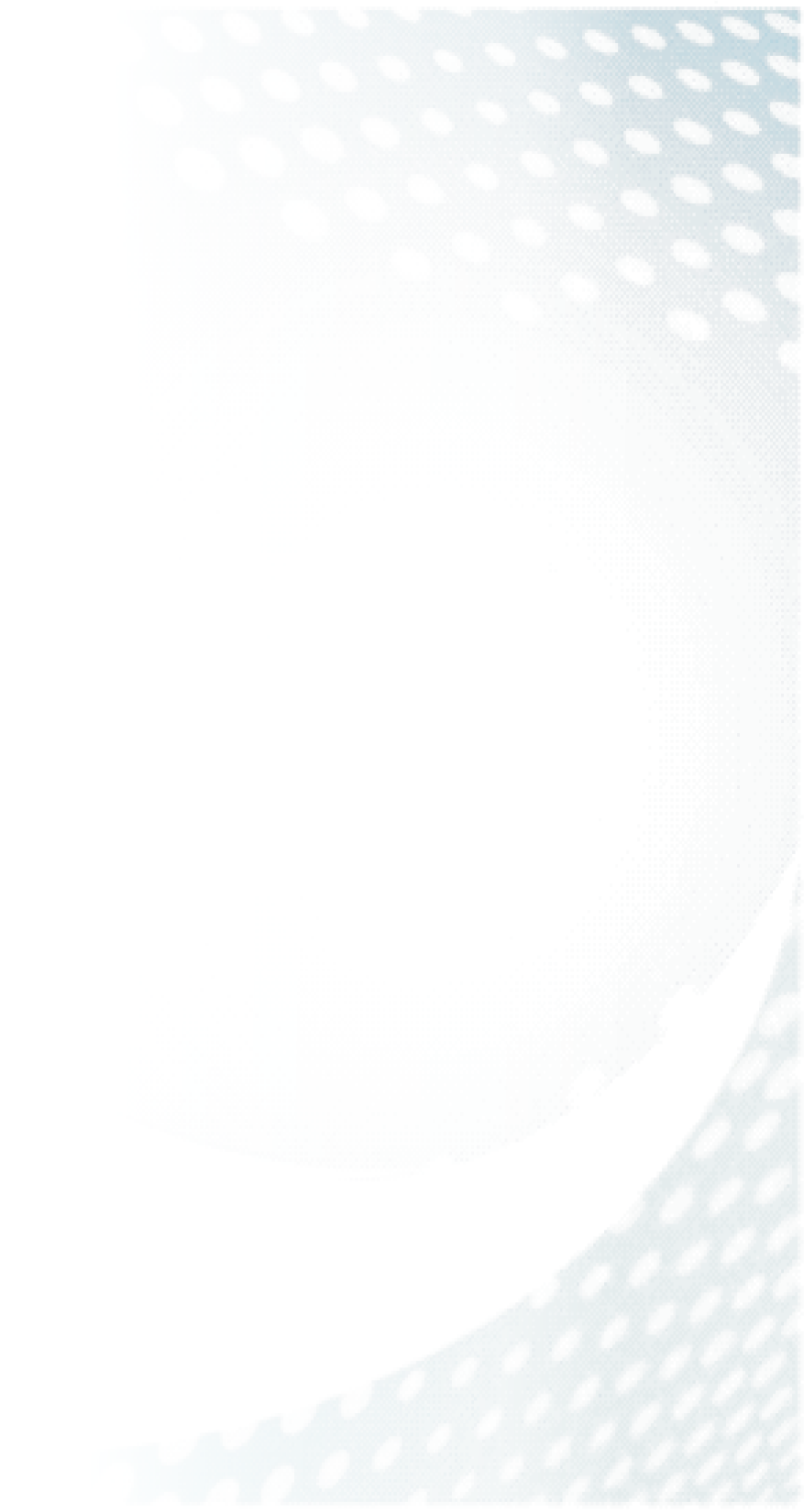 PROJECT TEAM
Now, at its MVP stage, SidoPay is being designed and developed by CodeSpace technology team based in Africa. During the first few months of post-development and fundraising, SidoPay will be managed & promoted by team of software technology experts at CodeSpace Technology led by:
Engr Chidi – Technology Developer
In Collaboration With
Dr Ignatius  – Innovation Manager
Surv. Jonathan – Project Manager
Mrs. Ethel – Fundraiser/Customer Relations
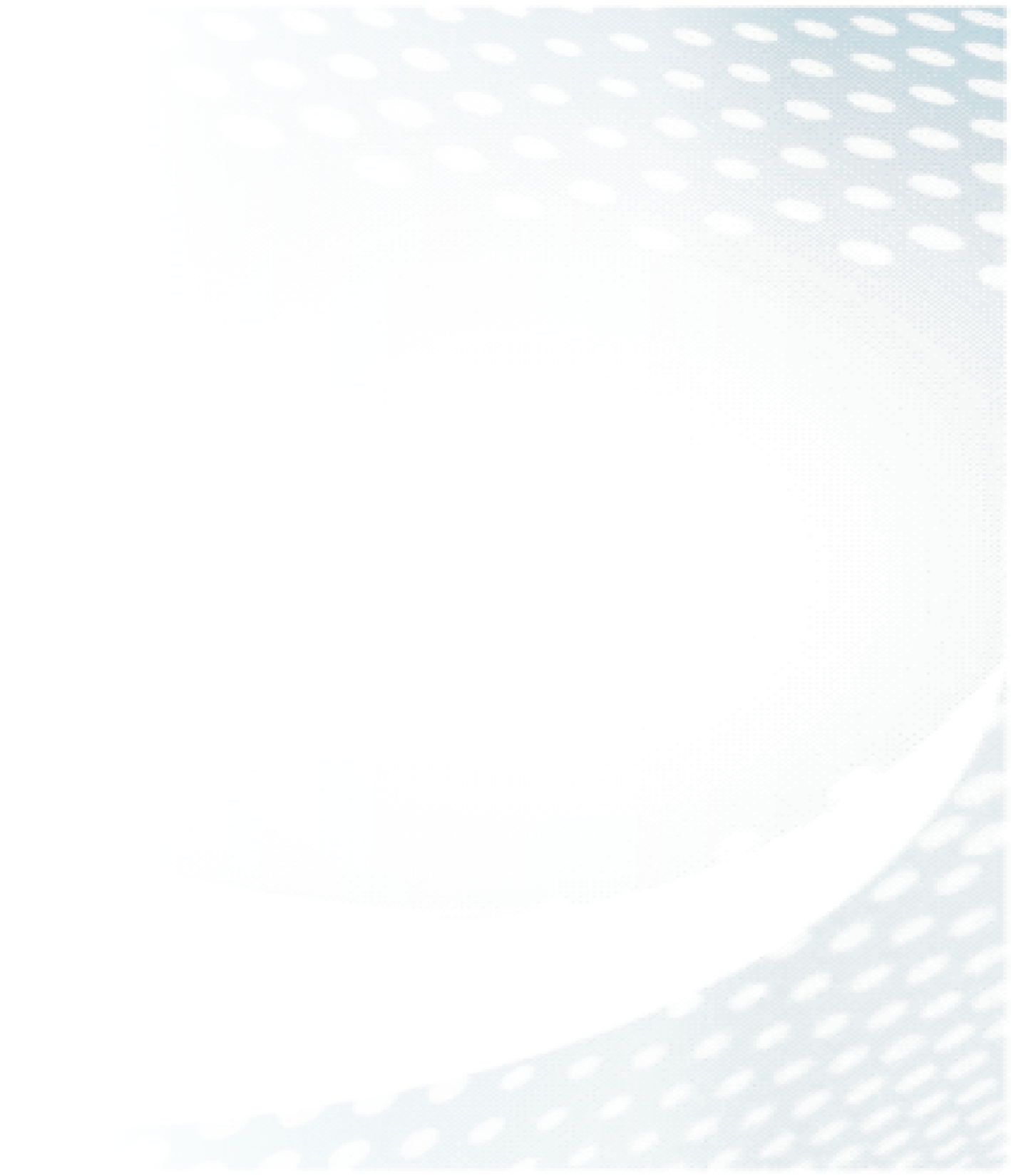 Significant Increase in investment in Fintech..
WHY NOW?
Capital Investment and Deal Count. Source: KPMG, 2019
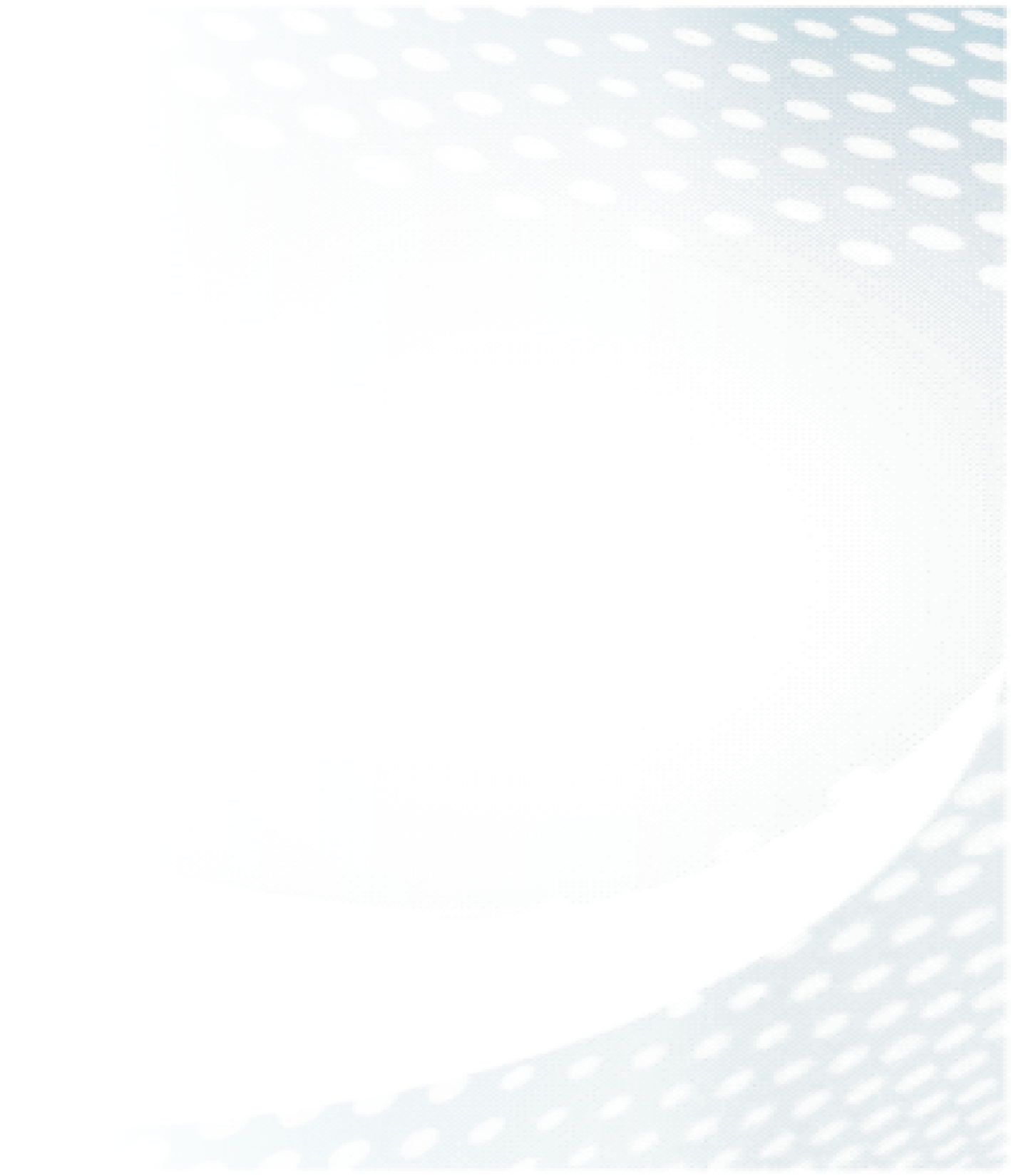 WHY NOW?
Rate of Adoption of Fintech Segments. Source: EY, 2019
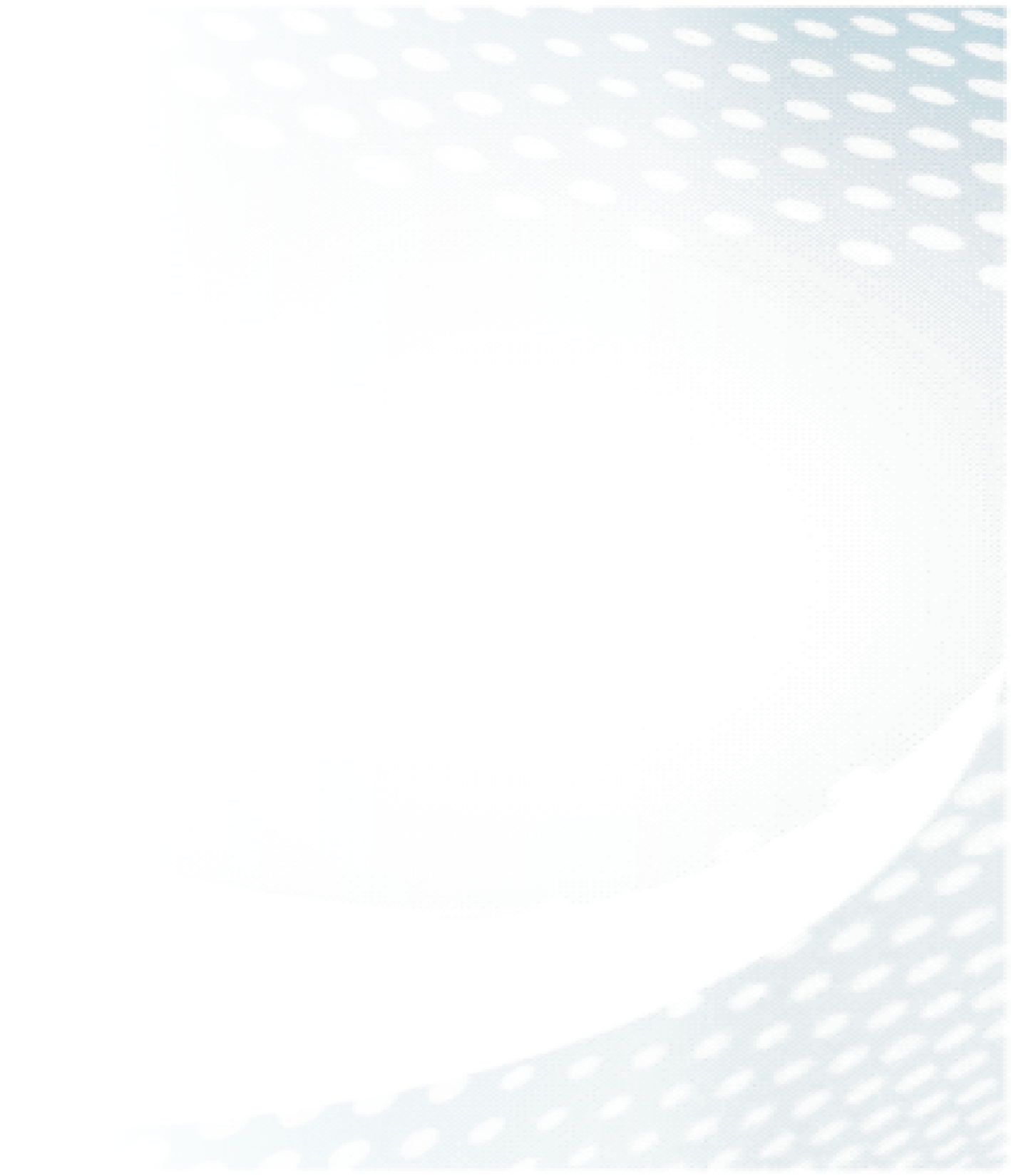 MARKET SIZE
SidoPay aims to enable One Hundred Million people to build equity, borrow money (credit), & buy consumables.
Served Available Market
Product Available Market
Total Available Market
Less than 25% or two hundred and fifty million have access to ownership & credit opportunities
Close to 1 billion economically active young people and groups
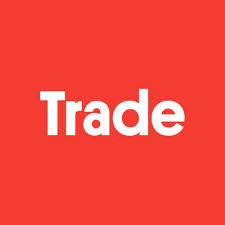 SWOT ANALYSIS
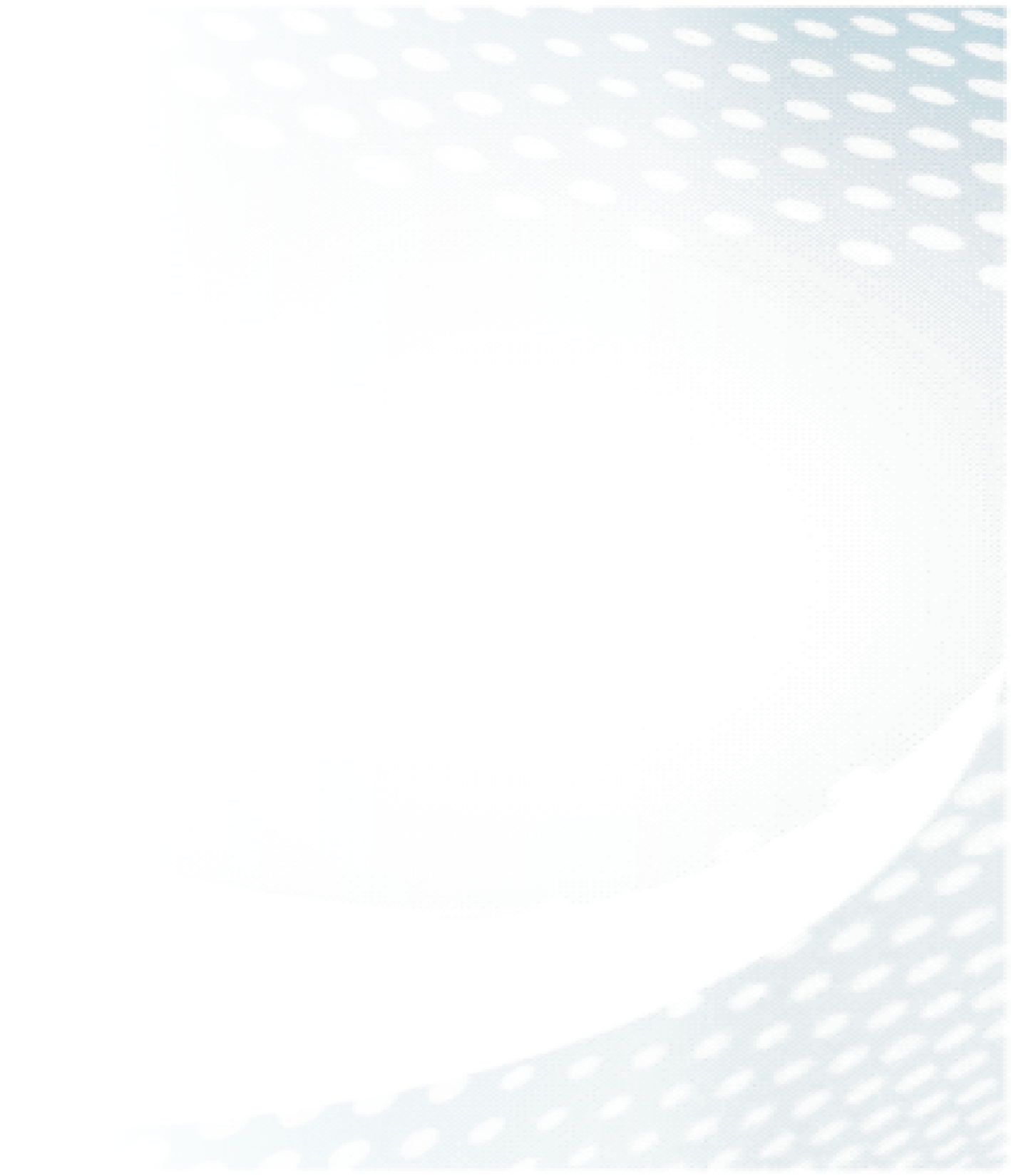 STRENGTHS – Post-Doctoral researcher with technology background, Solid entrepreneurial experience. Solid entrepreneurial experience. Fintech is a very attractive market. Low risk and high return on investment

WEAKNESSES – Substitutes FinTech, Brand Awareness, Financial Strength, Lack of regulation.

OPPORTUNITIES – Technological advancements, innovation in finance, platforms can be deployed to other sectors, geographical expansion.

THREATS – Existing FinTech platforms, policy regulation, Changes in technology, Unpredictable future.
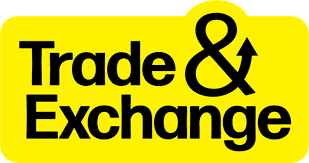 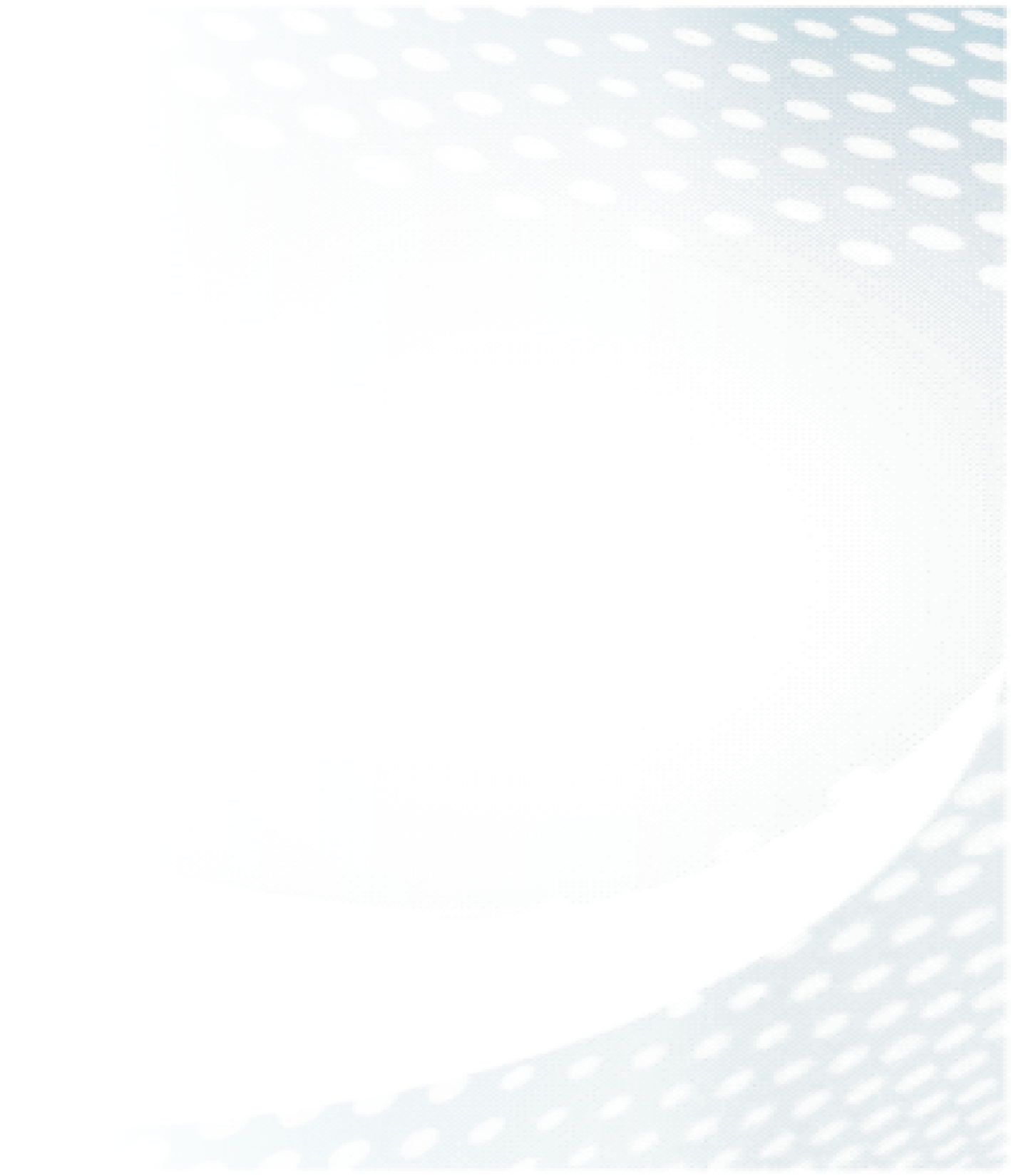 Crowdfunding platforms
COMPETITION
Few alternative products but none developed ideas/concepts around tradeable hybrid capital and fintech for innovative sharing & trading of ownership of young private companies & invested funds 
Solution benefits many users, and is low risk with high margin.
Investment Platforms
Fundraising Platforms
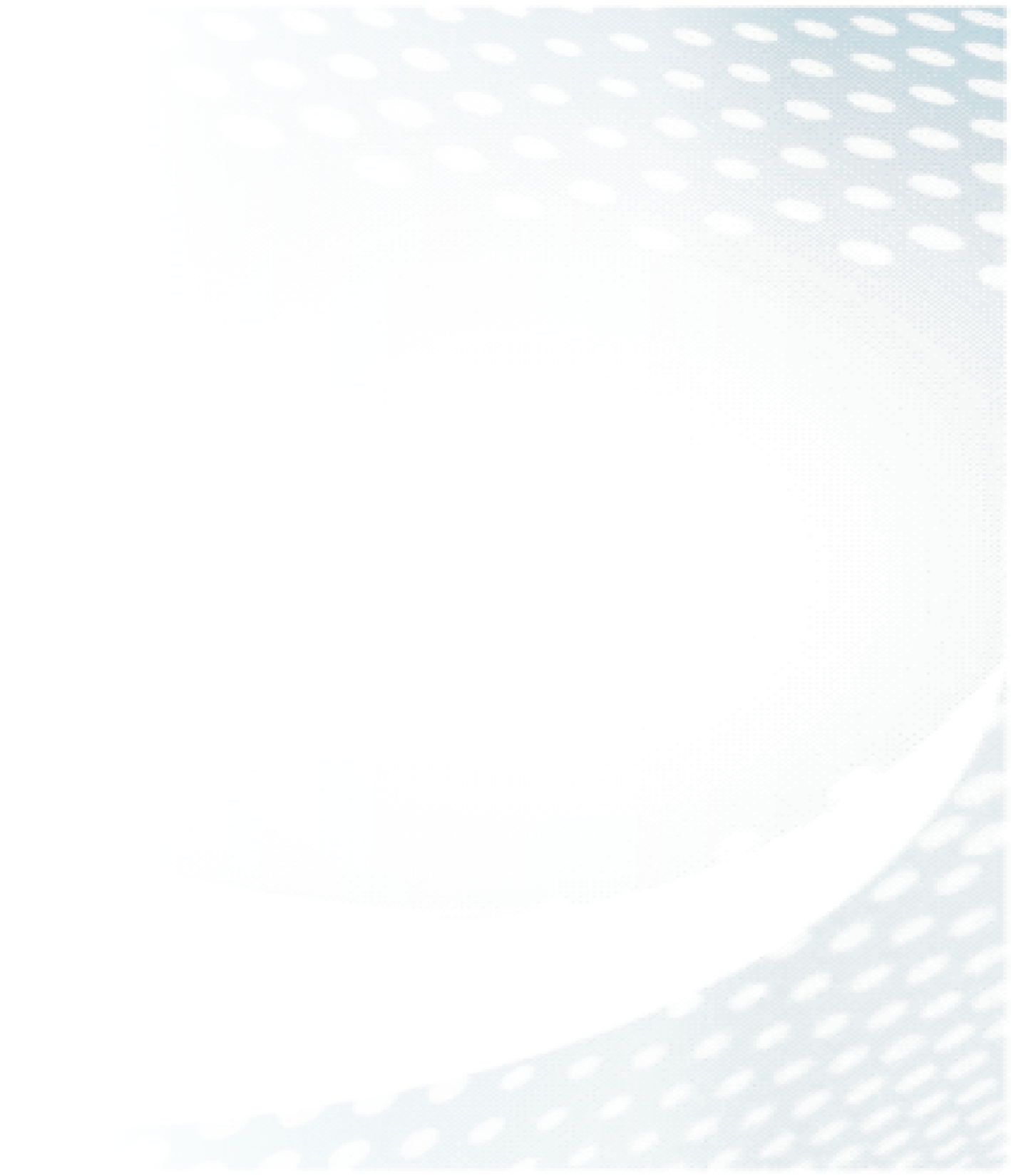 BUSINESS MODEL
We have a very simple subscription-based, business model. Its simplicity and scalability give us a great growth advantage.
Why Invest Now?
Big market opportunity
Simple Business Model
Strong Scalability
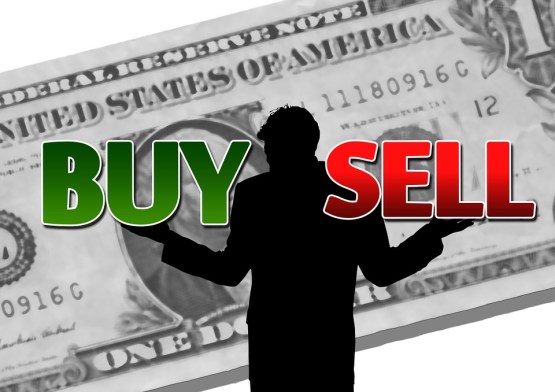 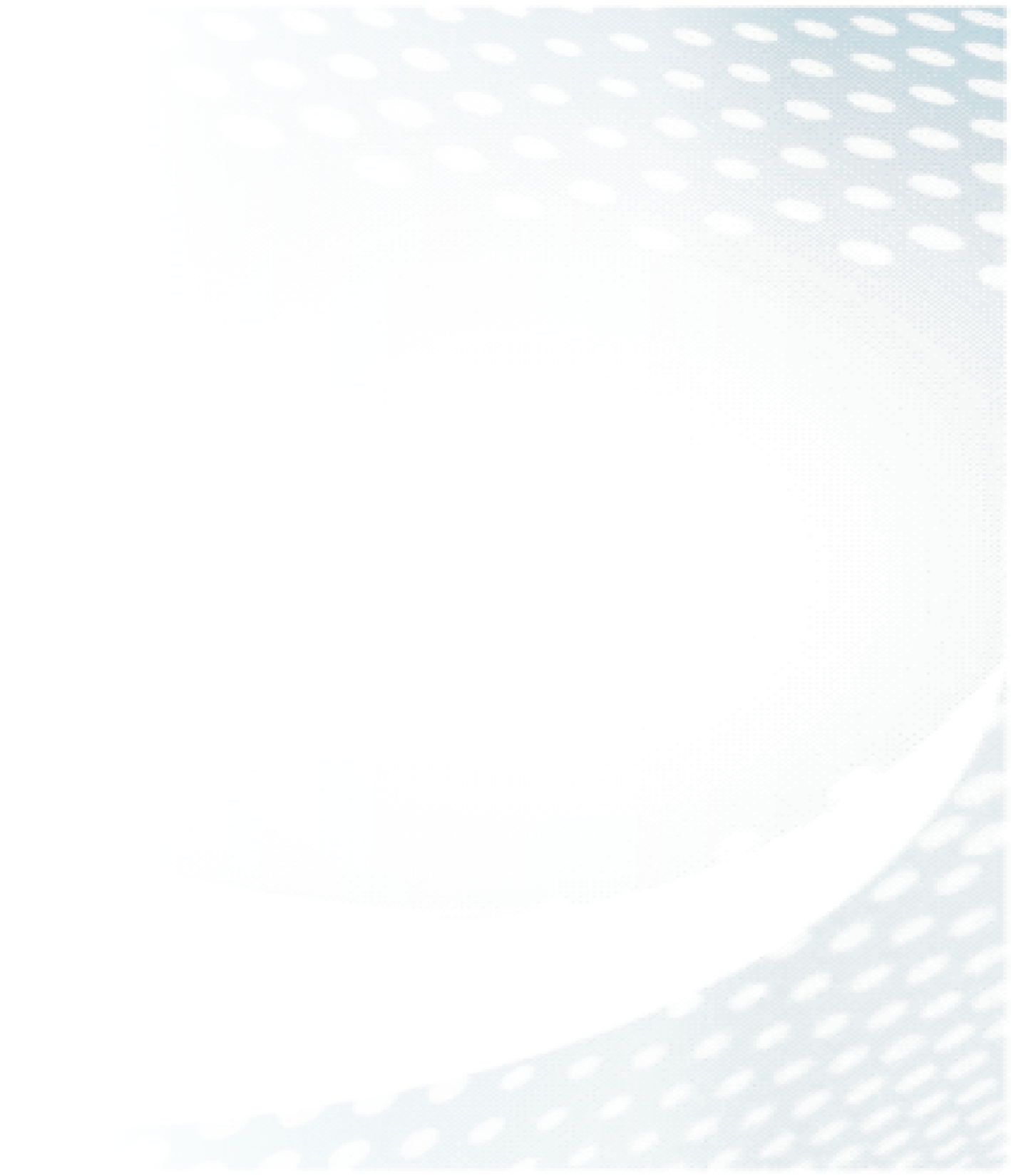 BUSINESS MODEL
Price – As a mass market webapp, access to SidoPay platform will be affordable – at $5 monthly and $50 annually.

Profit –  SidoPay may take time to get to mainstream. However, an annual profit   of $500,000 to $2 million from year 3 upwards is projected.
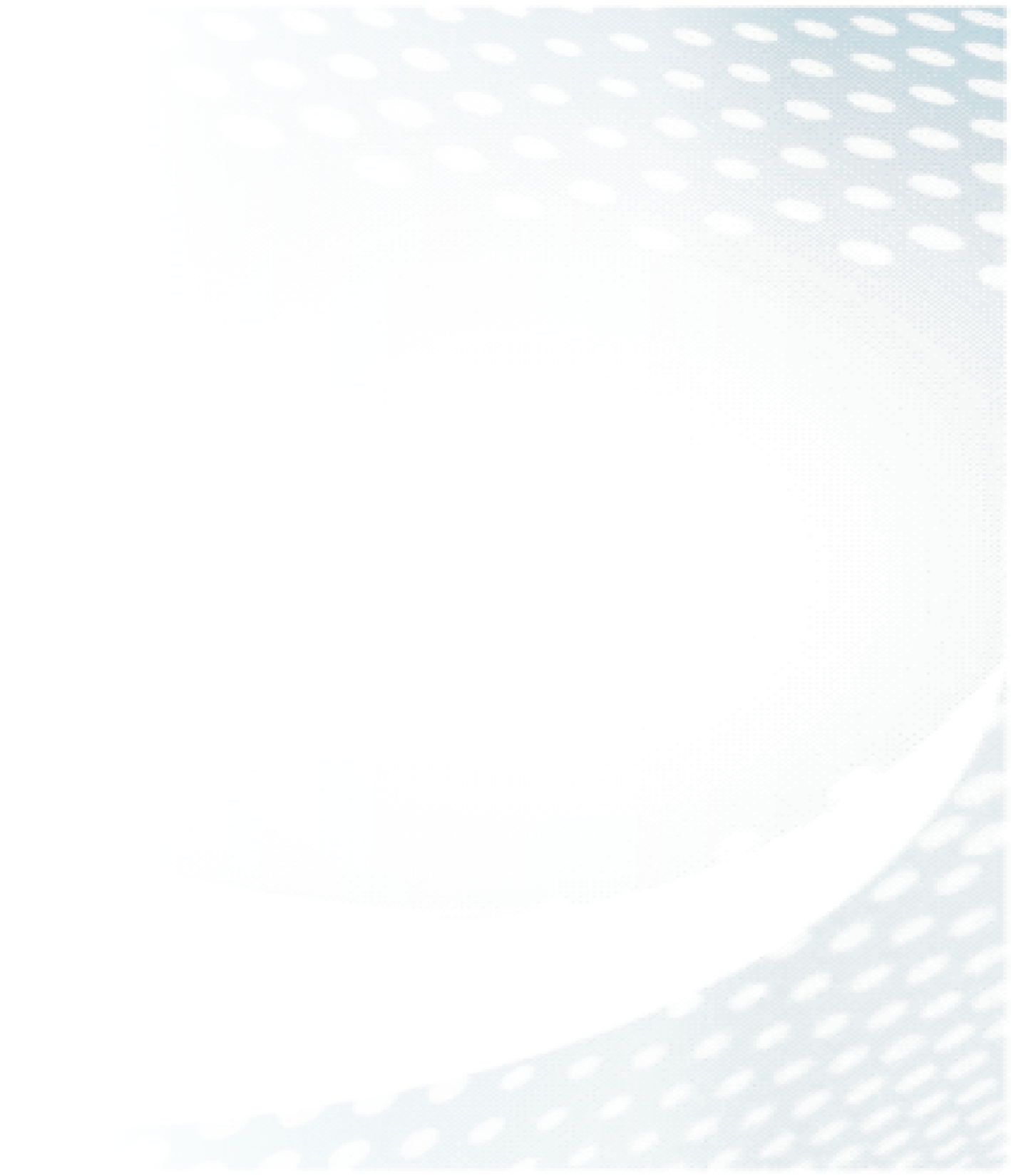 FINANCIALS
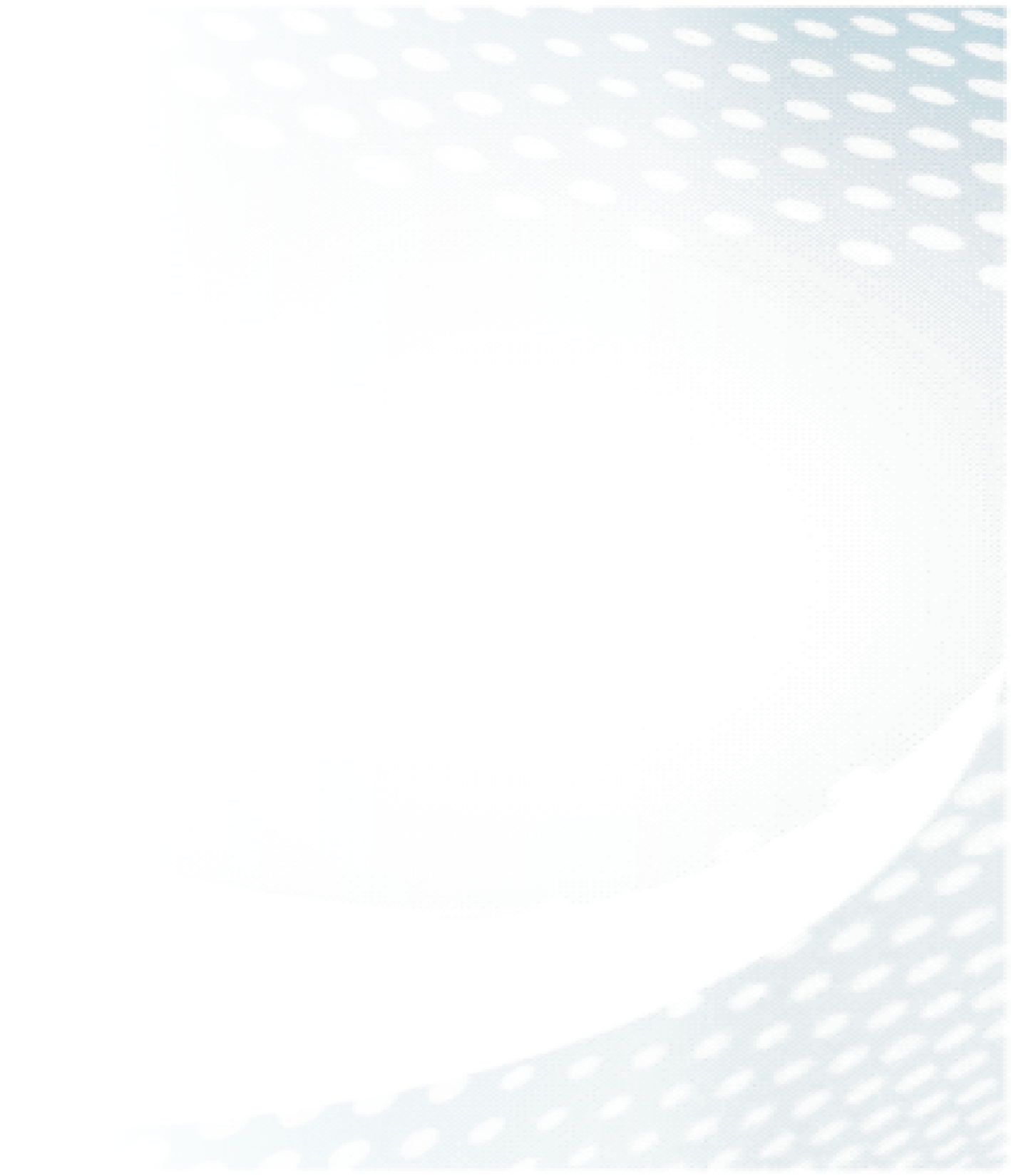 PLANNED ACTIVITIES AND FUNDING NEEDS
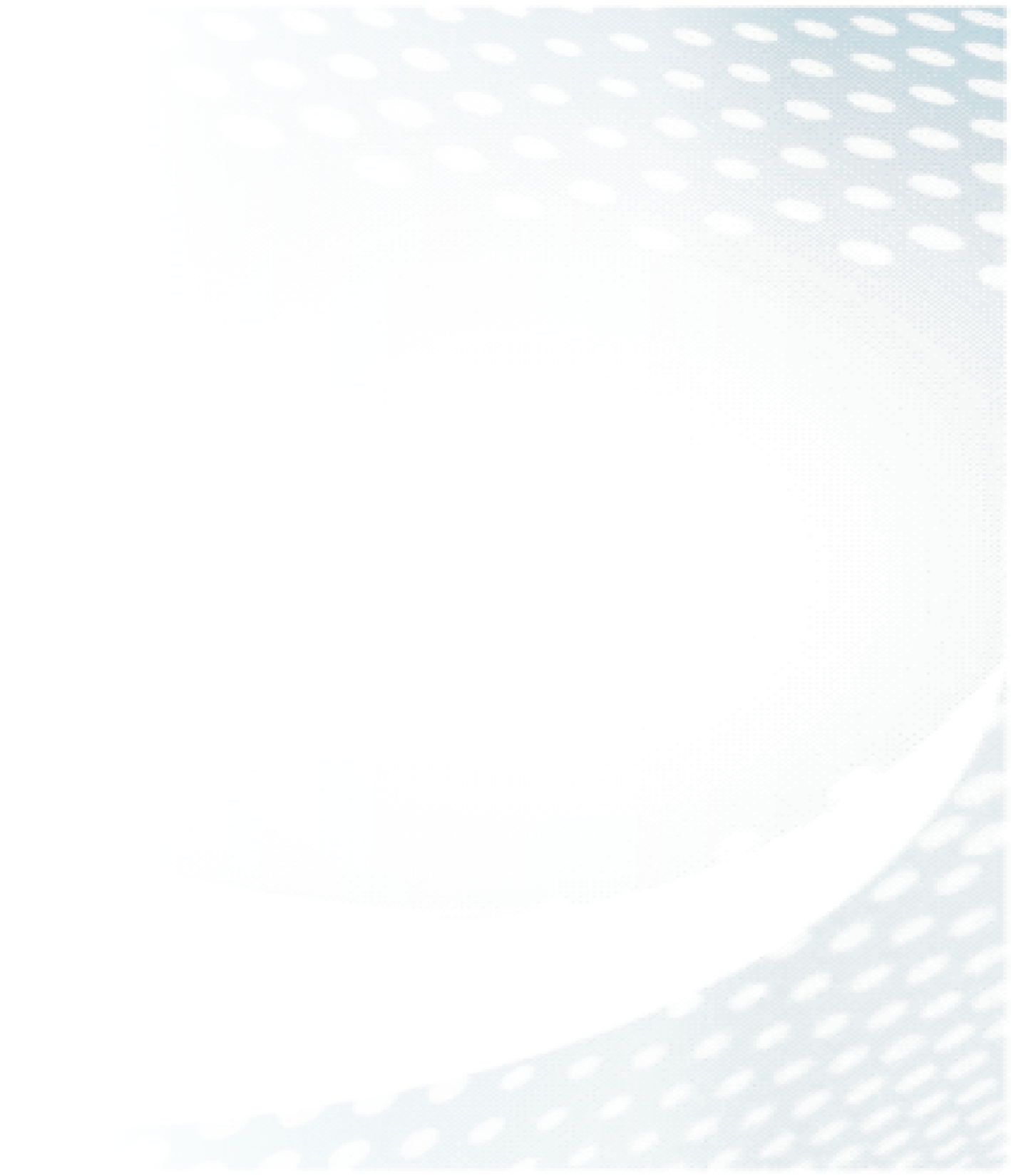 CURRENT STATUS AND FUNDRAISING PLAN
We are currently building the Prototype (Minimum Viable Product or MVP) of SidoPay.

We are offering 10% of SidoPay for US$50,000 at valuation of US$500,000
We want to raise first 2% ($10,000) to meet our current funding needs to develop and promote both SidoPay (software) and its OneBillionBuyers.com (online platform)

We are seeking this early stage (pre-seed and pre-revenue) fund – as hybrid investment or convertible debt contract.
ENDThanks for the AudienceContact:africa@sidopay.comignatius@sidopay.com
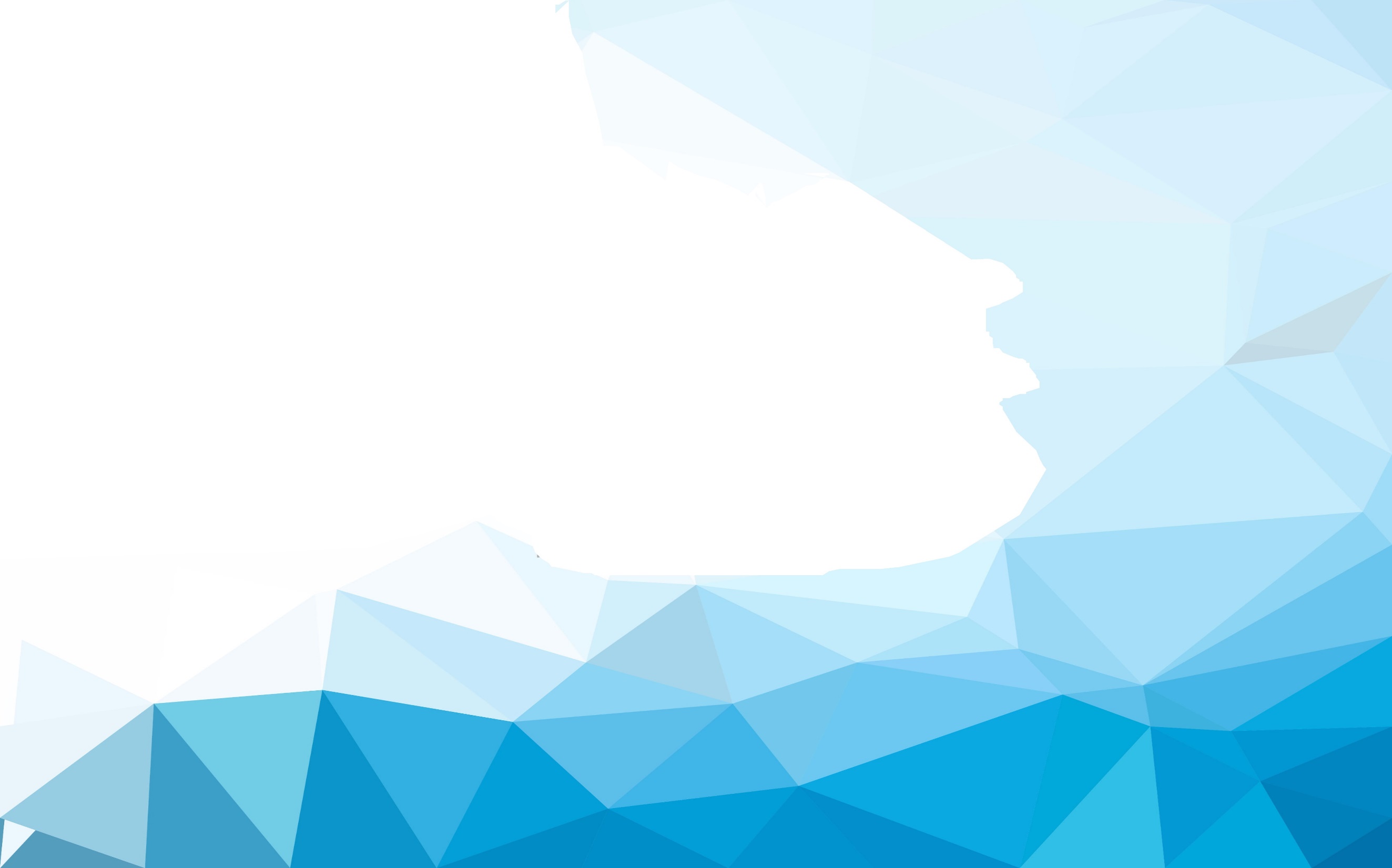 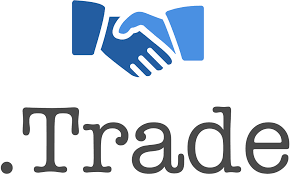 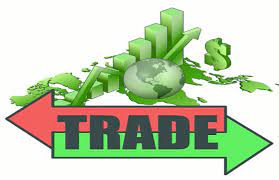